OCR – VC Progress towards established 		CEOS-GEO Priorities
Paula Bontempi (NASA)
Paul DiGiacomo  (NOAA)
Peter Regner (ESA)
Presented by: Juliette Lambin (CNES)
CEOS SIT-29 Meeting
CNES, Toulouse, France
9th-10th April 2014
OCR –VC Activities, achievements, deliverables
OCR-VC Development
Progress in implementation 
Revised OCR-VC Terms of Reference (ToR) circulated to CEOS lists on 20 Dec 2013

Highlights of ToR:
Well defined Mission Statement – focus on basic and applied research and management, addressing broader community needs, issues and gaps
Key Activities/Outcomes/Deliverables (see forthcoming slides for details)
Implementation of ocean color minimum mission requirements for global polar-orbiting sensors and data harmonization
Coordination of geostationary ocean color missions and facilitating coastal ecosystem research, applications and services using OCR data
Implementation of the INSITU-OCR
Implementation and coordination of an OCR satellite sensor calibration task force
Support for implementation of the GEO Blue Planet Task
2
OCR –VC Activities, achievements, deliverables
Implementation of ocean color minimum mission requirements                       for global polar-orbiting sensors and data harmonization

Long-term goal: consistent & uniform implementation of OCR missions

Achievement: IOCCG Report #13: “Mission Requirements for Future                             Ocean-Colour Sensors” published
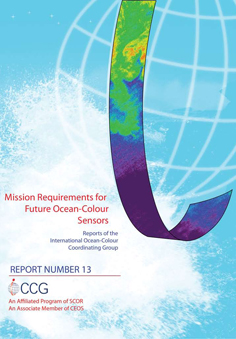 Action:
CEOS agencies to respond to IOCCG Report #13 recommendations, i.e., review and assess existing & planned OCR missions relative to these requirements (completed by ESA and CSA already for planned missions, underway for NASA)
CEOS agencies to make freely available and accessible historical, current and future OCR mission data (including uncalibrated Level-0 or Level-1A data as well as calibration information and source/processing codes)
develop a catalogue of cal/val infrastructure and activities to help in cal/val planning, to identify risks, collaborative opportunities and the needs for advancement
http://ioccg.org/reports_ioccg.html
3
OCR –VC Activities, achievements, deliverables
Coordination for geostationary ocean color missions and facilitating coastal ecosystem research, applications and services using OCR data

Objective: facilitate and ultimately harmonize geostationary ocean colour              observations

Achievement: IOCCG Report #12: “Ocean-Colour Observations from a                  Geostationary Orbit” published

Action: 
Establishment of an IOCCG WG on “Earth Observations in Support of Global Water Quality Monitoring” ; WG approved by IOCCG, Jan 2014 - 1st meeting in Washington, DC, summer 2014 (TBC)
Formulation of a Water Quality Community of Practice (WQ-COP) under the auspices of GEO/GEOSS, 2014-5
Longer term goal: Implementation of a global water quality monitoring service under the auspices of GEO (ultimately underpinned by geostationary ocean color observations)
Demonstrations of utility/applications of geostationary ocean color data using observations from the GOCI sensor
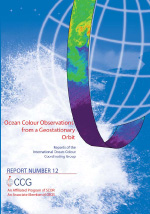 http://ioccg.org/reports_ioccg.html
4
OCR –VC Activities, achievements, deliverables
Implementation of the INSITU-OCR (International Network for Sensor InTer-comparison & Uncertainty assessment for Ocean Color Radiometry)
The INSITU-OCR is a crucial component for realization of the broader OCR-VC objectives

Achievement: 
INSITU-OCR white paper finalized in 2012; Recommendations/fall into four categories:
Space sensor radiometric calibration, characterization and temporal stability
Development and assessment of satellite products
In situ data generation and handling
Information management and support
1st  International Ocean Colour Science Meeting held 6-8 May 2013 (see later slide)

Actions:
CEOS Agencies to identify existing contributions and define future commitments for implementation of INSITU-OCR white paper recommendations
Establish coordinating multi-agency INSITU-OCR Office
Finalization of IOCCG Report 14 – Calibration of Satellite Ocean-Colour Sensors (2013)
Finalization of IOCCG Report 15 – Remote Sensing in Polar Seas (~2014)
Establishment of an IOCCG Task Force on Calibration interfacing with CEOS WGCV (Task Force approved by IOCCG, Jan 2014)
5
OCR –VC Activities, achievements, deliverables
Implementation of the INSITU-OCR (continued):

Near-future plans:
21 March 2014 – NASA ocean color vicarious calibration competition (~ US$10M/3 yrs.) to assess the state of the art in science and technology in ocean color vicarious calibration approaches, and develop the next generation of vicarious calibration system(s) in preparation for the PACE mission.  
Capabilities developed and risks retired will benefit all agencies with satellite ocean color missions planned
Requirements for this competition were developed in accordance and conjunction with all IOCCG reports and subsequent IOCS meeting recommendations from working groups and workshops.  
This will be NASA's initial contribution to the implementation of the INSITU-OCR for the benefit of the OCR community.
6
[Speaker Notes: demonstration that CEOS agencies in IOCCG and that support the OCR-VC make an effort to coordinate and implement the INSITU-OCR program together]
OCR –VC Activities, achievements, deliverables
Implementation of the INSITU-OCR (continued):

Other contributions:
Also, NOAA continues to move forward with the tech refresh of the Marine Optical BuoY (MOBY) being used for VIIRS (and other existing/upcoming sensors) vicarious calibration as the existing MOBY system is aging.

ESA actively looking for long-term solutions for the funding of cal/val activities through the establishing of the Sentinel-3 MPC (Mission Performance Center), jointly funded by the EC and ESA, including the  continuing support to the Bussolle (ESA acknowledges the substantial contribution of CNES).
7
[Speaker Notes: demonstration that CEOS agencies in IOCCG and that support the OCR-VC make an effort to coordinate and implement the INSITU-OCR program together]
OCR –VC Activities, achievements, deliverables
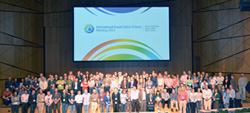 1st International Ocean Colour Science Meeting:
Successfully held: 6-8 May 2013, Darmstadt, Germany
244 participants from 36 nations in attendance
The overarching theme was “Building of Ocean Colour                                                     Climate Data Records”.
IOCS Meeting Report available at:
	       http://iocs.ioccg.org/wp-content/uploads/report-iocs-2013-meeting.pdf

Recommendation for follow-on activities: 
Workshop on Ocean Colour System Vicarious Calibration: held 2-3 Dec 2013, ESRIN
Workshop on Phytoplankton Functional Types (PFT) (Oct 2014, same venue for Ocean Optics XXII, TBC)
Establishment of an IOCCG Water Quality WG (approved by IOCCG, Jan 2014)
Establishment of an IOCCG Task Force on Sensor Calibration (approved by IOCCG, Jan 2014)
Establishment of an IOCCG task force on ocean optics in situ protocols (approved by IOCCG, Jan 2014; workshop in Oct 2014, same venue for Ocean Optics XXII)
Next IOCS meeting planned for May 2015, USA
8
OCR –VC Activities, achievements, deliverables
Ocean Colour ECV support

Achievement:
IOCCG WG on ECV assessment (since 2011): Focus on basin to global scale ECV/CDR time series for climate related studies which require long records
Background: International efforts to produce time series of ECVs
NASA-GSFC: Lw and Chl time series from SeaWiFS, Aqua, Terra, MERIS 
MEaSUREs (NASA): inherent optical properties (IOPs) from SeaWiFS, Aqua, MERIS 
GLOBColour (ESA): time series of merged data from SeaWiFS, Aqua, MERIS
ESA’s CCI program: new (Dec 2013) merged and bias corrected times series from MERIS, MODIS, SeaWiFS with associated per-pixel uncertainty information

Next steps:
Evaluate differences among existing OCR ECV products 
Recommend comparison/evaluation metrics
Identify opportunities for further improvement
Encourage convergence on a cooperative approach for a common product assessment    or common processing approach
OCR –VC Activities, achievements, deliverables
Support for implementation of the GEO Blue Planet Task

Objective: 
OCR-VC output will contribute to the following Blue Planet Components (as identified in the revised Blue Planet Task White Paper, Nov 2013 and GEO 2012-2015 Work Plan): 
Sustained Ocean Observations (e.g., OCR ECVs) 
Sustained Ecosystems and Food Security (e.g., ChloroGIN, harmful algal blooms) 
Ocean Forecasting (e.g., GODAE OceanView Science Team (GOVST)-Marine Ecosystem Analysis and Prediction (MEAP) Task Team); 
Services for the Coastal Zone (e.g., water quality monitoring service);
Developing Capacity and Social Awareness (e.g., ChloroGIN, SAFARI).   
Ocean Carbon and Climate (ECVs);

Action:
OCR-VC to generate an action plan addressing the corresponding ocean color components in the updated GEO Blue Planet Task Plan.
OCR-VC implementation and coordination issues
OCR-VC implementation an coordination issues to be addressed by SIT
SIT encouragement for CEOS agency implementation of the IOCCG Report 13 will be critical to the success of the OCR-VC and future OCR continuity and user engagement.
SIT encouragement for CEOS agency participation and support toward implementation of the INSITU-OCR.
SIT endorsement for the formulation of a Water Quality Community of Practice, and subsequent development of a pathfinder activity for a global coastal and inland water quality monitoring service, to be developed under the auspices of GEO/GEOSS.
CEOS agency endorsement of sensor calibration approaches advocated by OCR-VC.
SIT endorsement for the OCR-VC action plan to be generated addressing the ocean color components in the updated GEO Blue Planet Task Plan.
CEOS agency adoption of free, easy and timely access to and sharing of calibrated, as well as uncalibrated Level-0 or Level-1A OCR data, calibration information and source/processing codes.
SIT encouragement for CEOS agency participation and support for sustained projects for calibration and validation of OCR data, and merging of OCR data across satellite sensors with determination of uncertainties/errors.
11